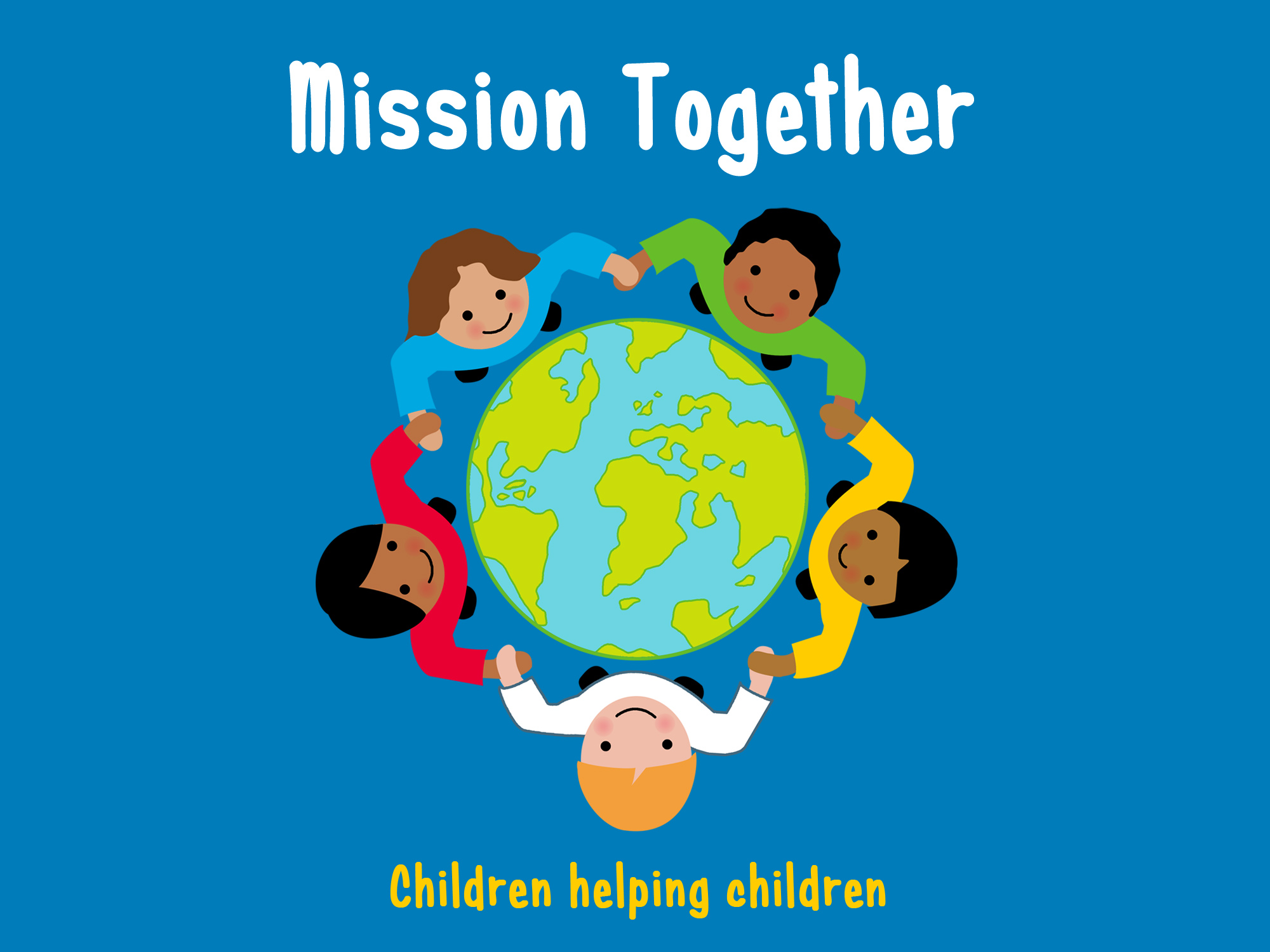 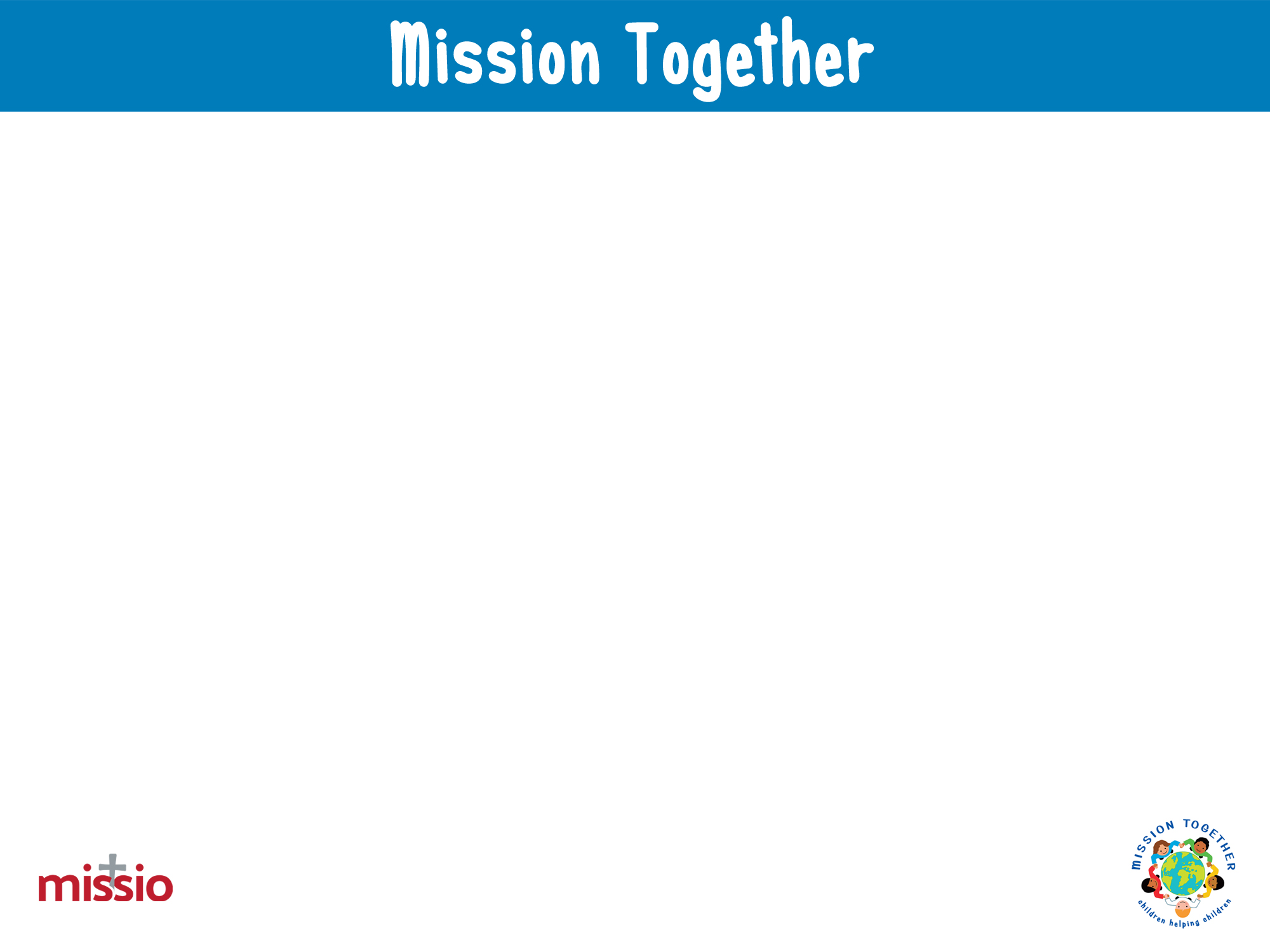 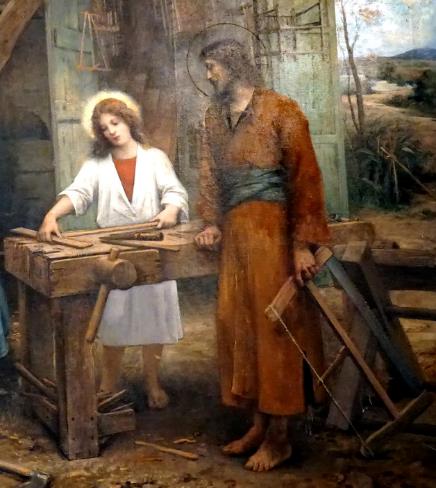 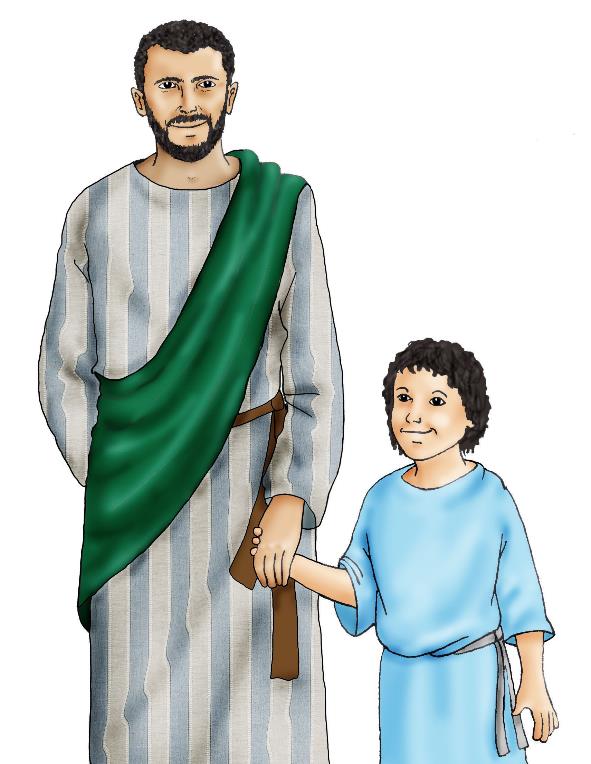 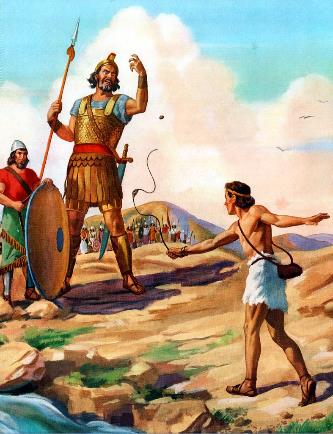 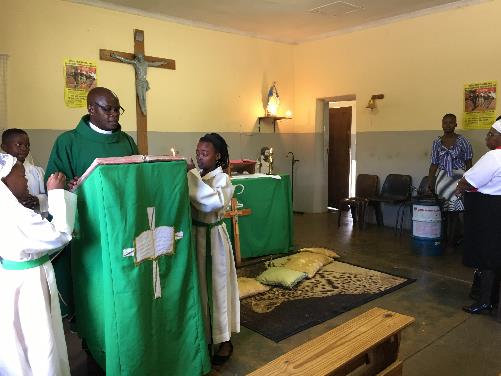 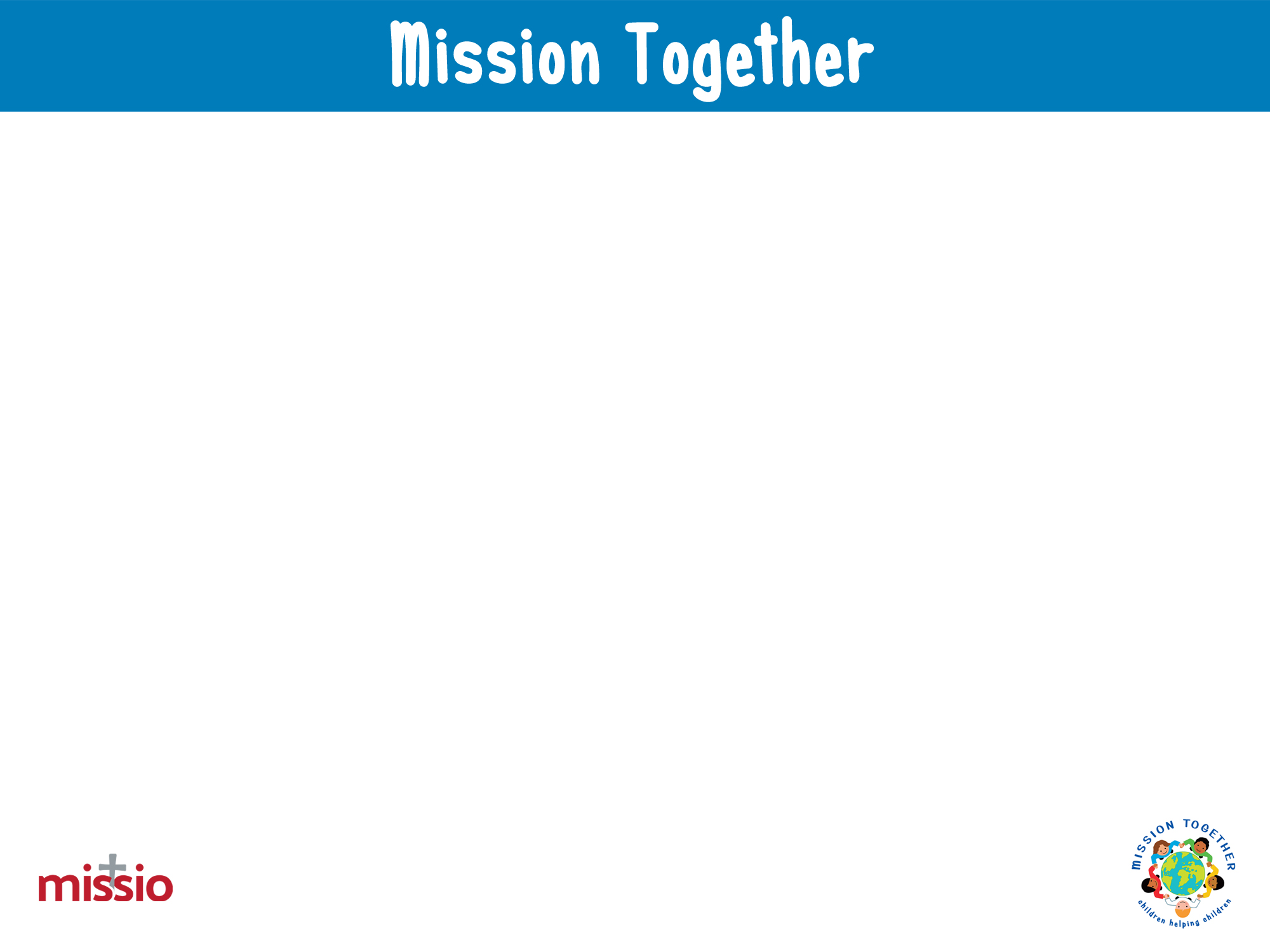 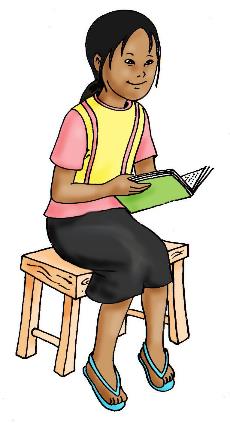 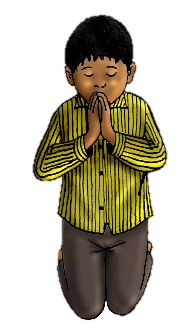 FACT ONE

St Joseph listened to God.
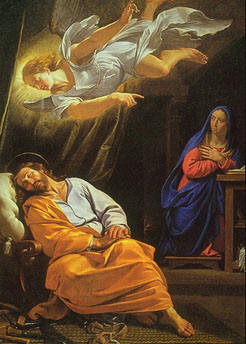 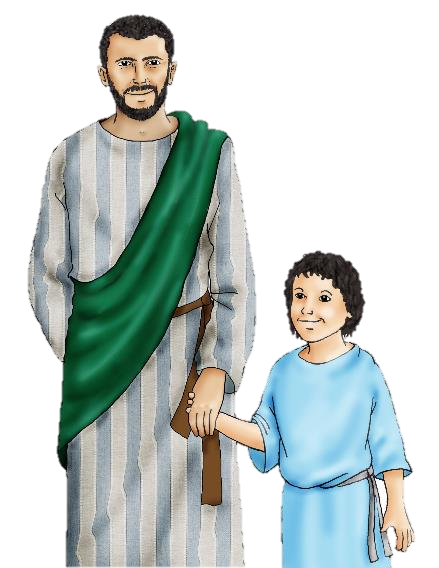 How can we listen to God?
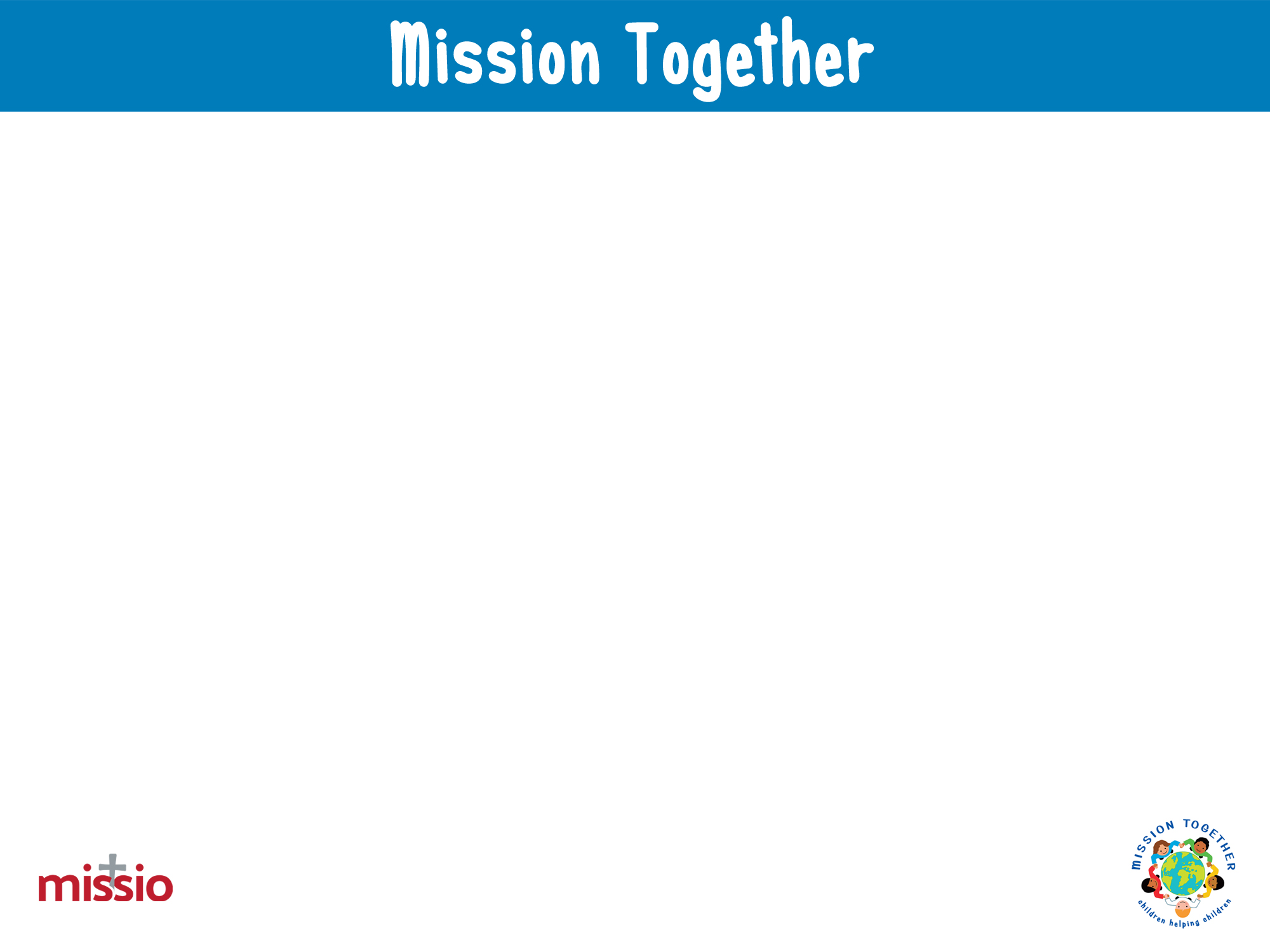 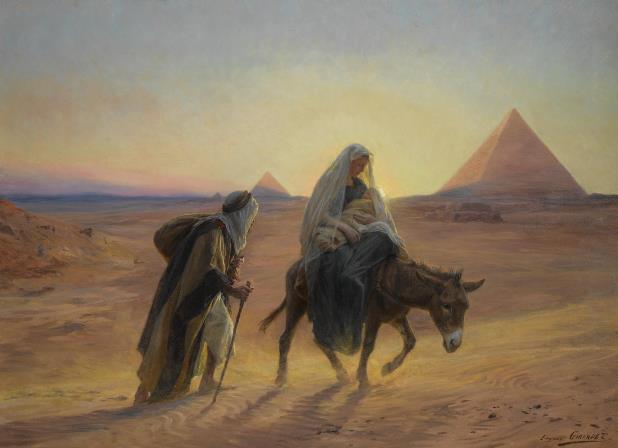 FACT TWO

St Joseph looked after Jesus and Mary.
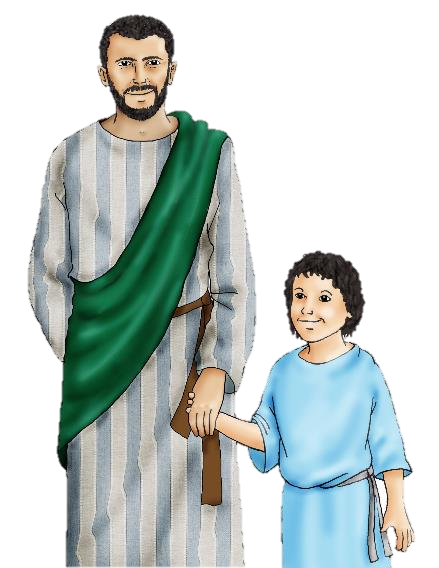 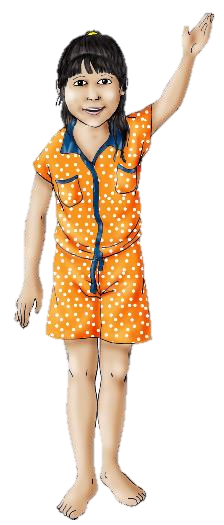 How will you show God’s love to children who are frightened or lonely?
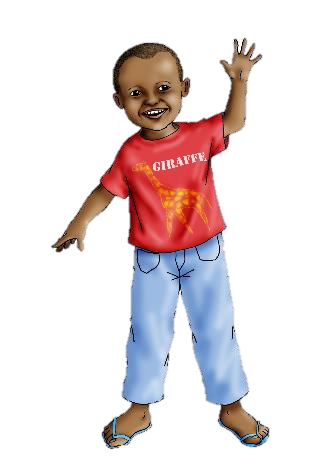 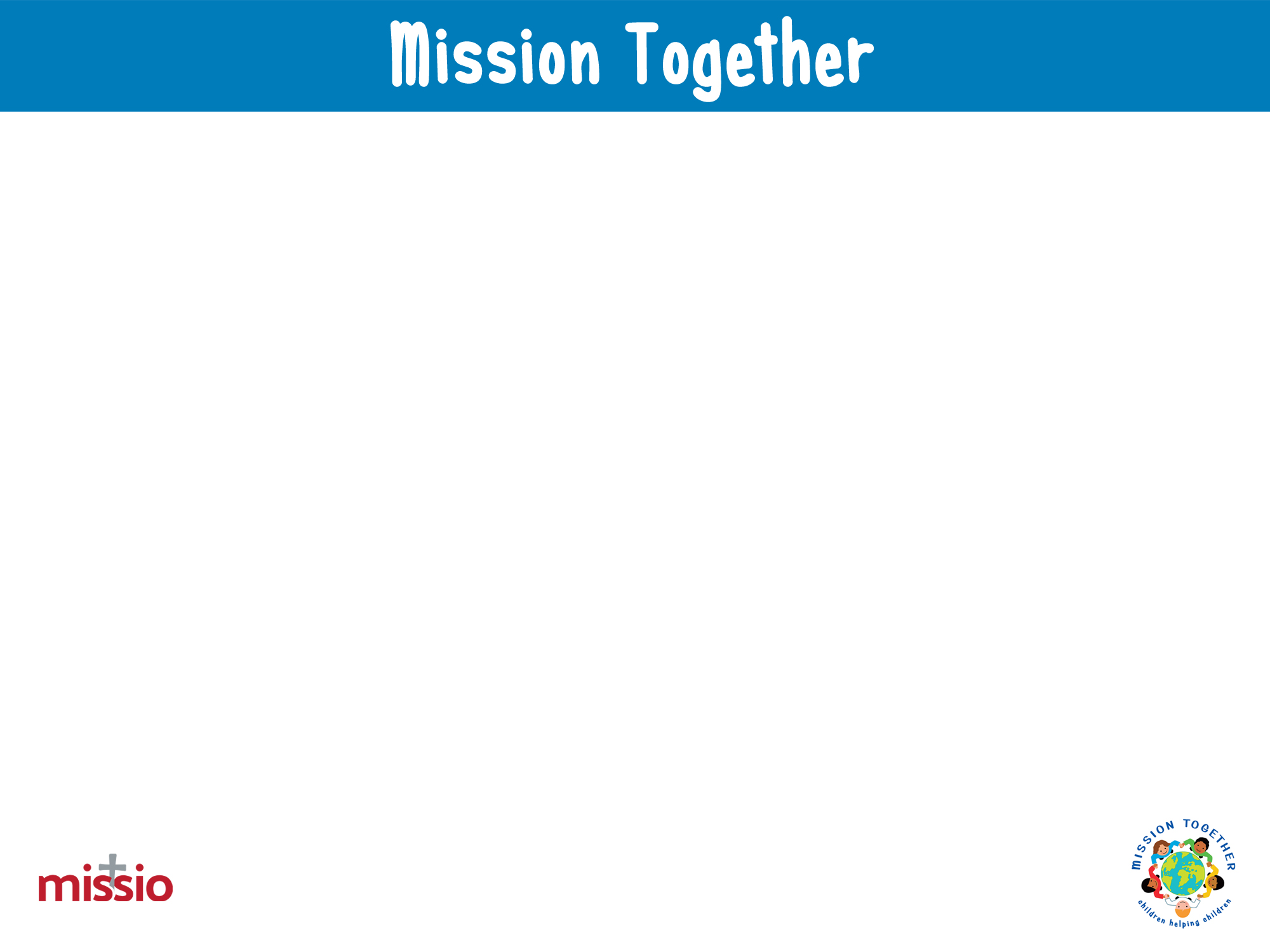 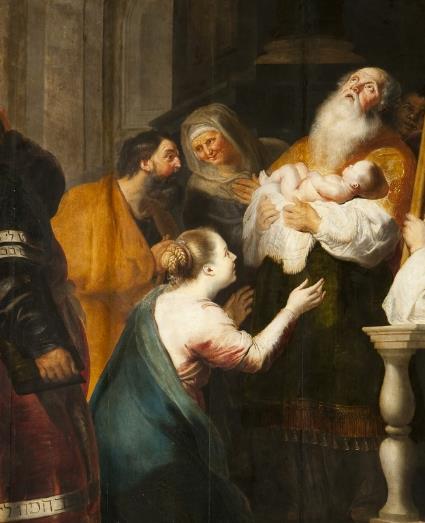 FACT THREE

St Joseph trusted God.
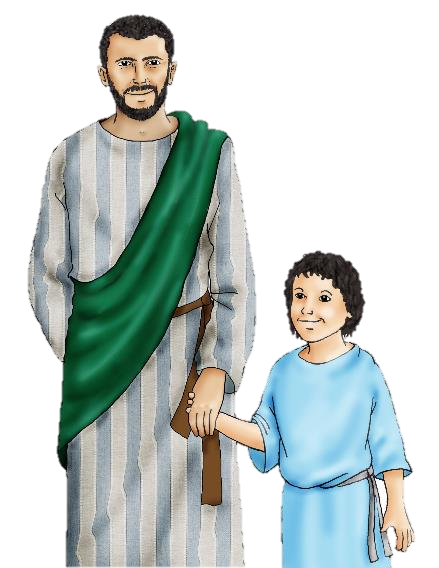 When you are anxious, who can you turn to for help?
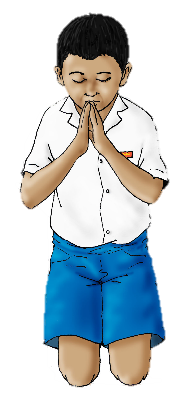 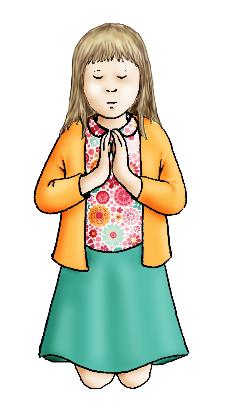 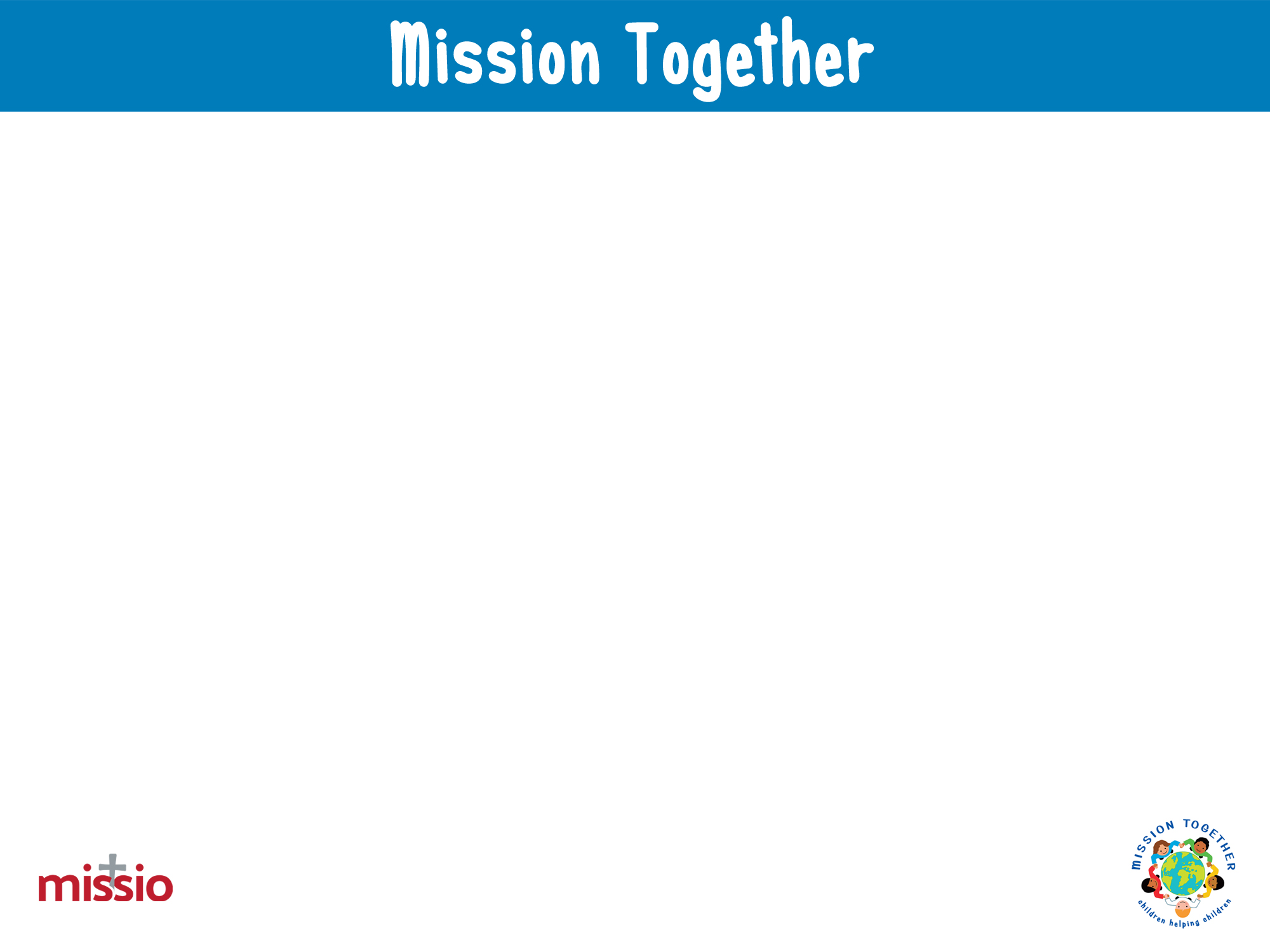 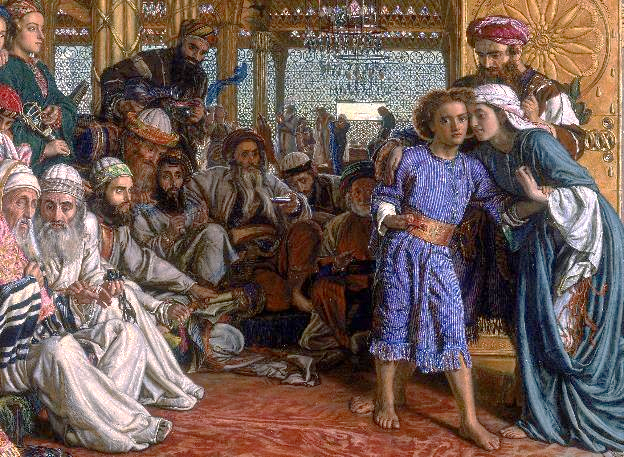 FACT FOUR

St Joseph shared his faith with Jesus.
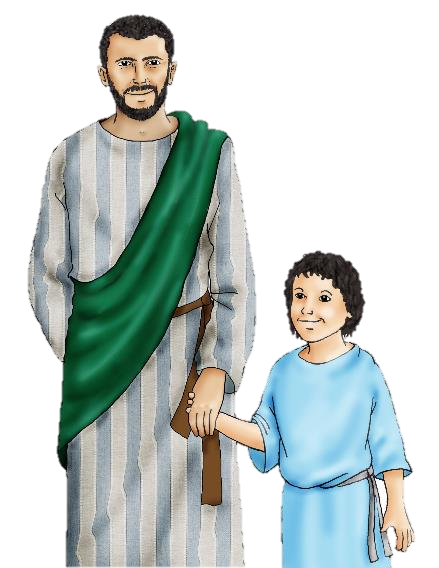 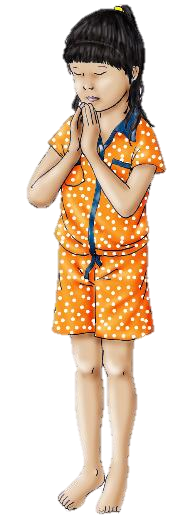 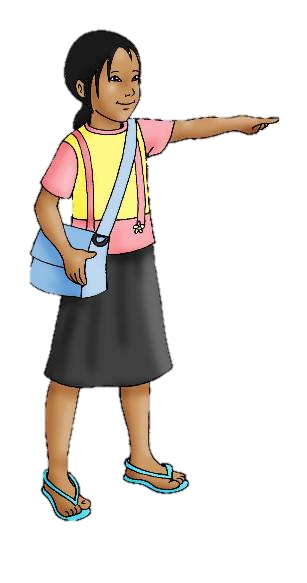 Who teaches you how to pray and keep the holy days special?
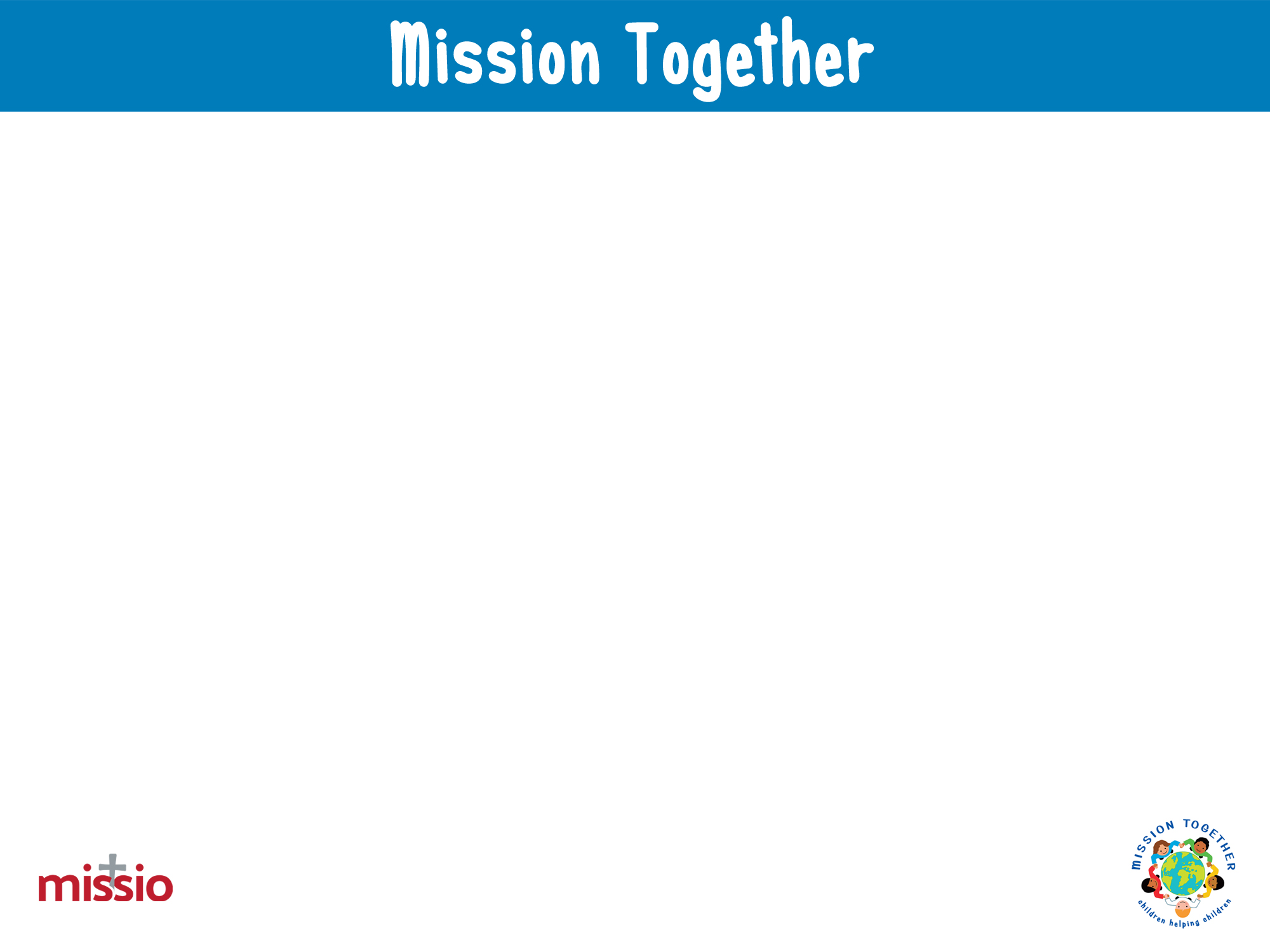 FACT FIVE

Today St Joseph is the patron of God’s worldwide family –  the Church.
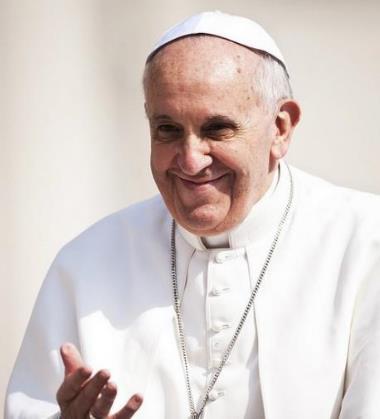 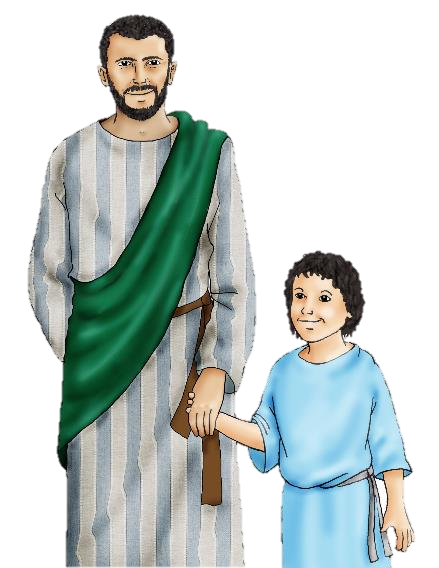 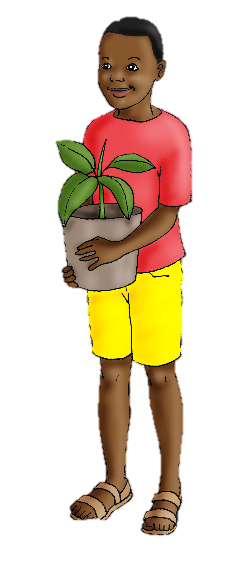 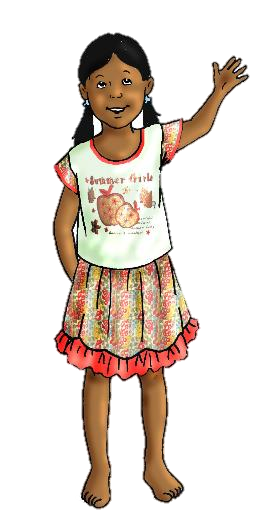 How can we care for ourselves, one another, and God’s worldwide family?
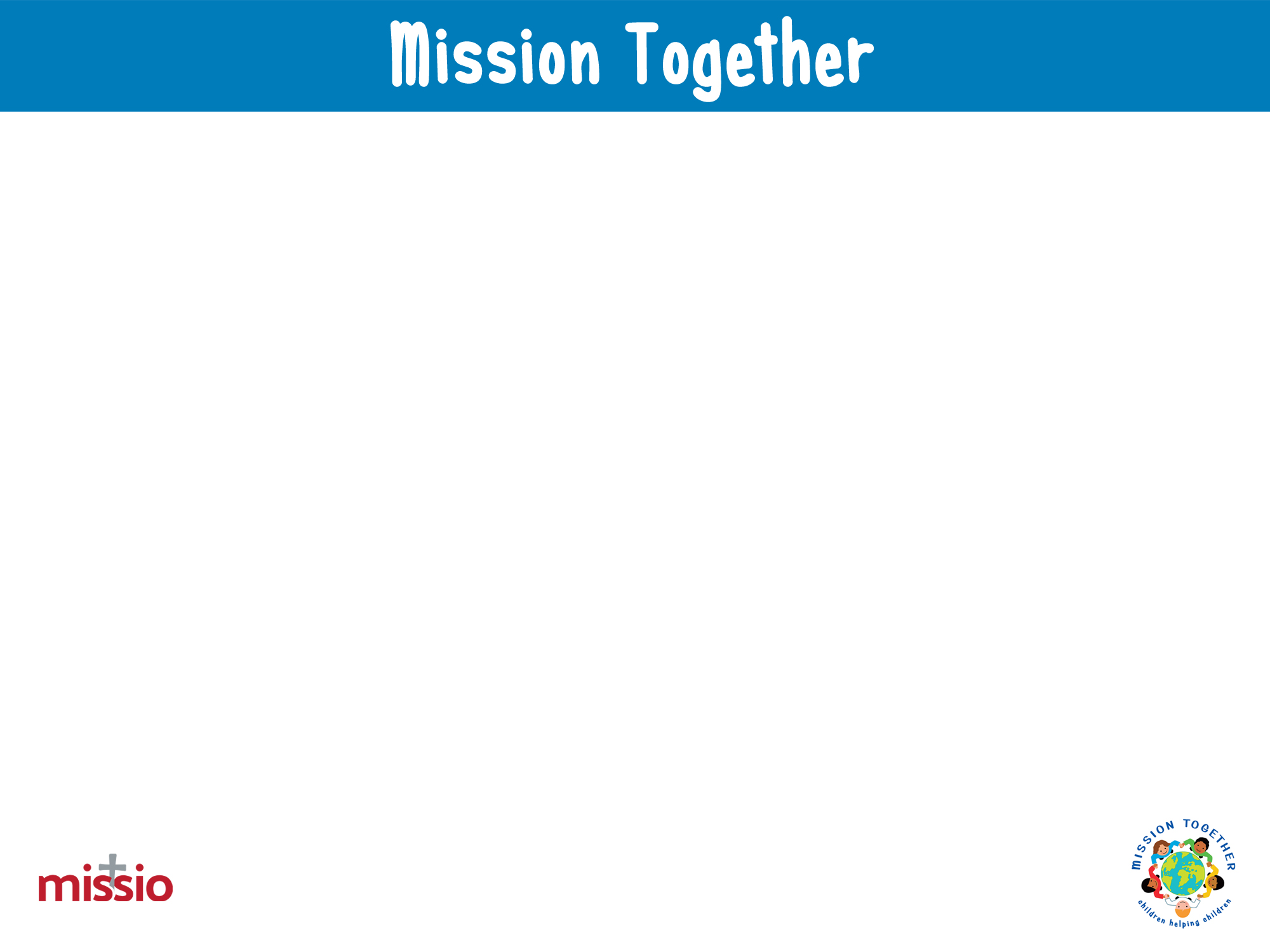 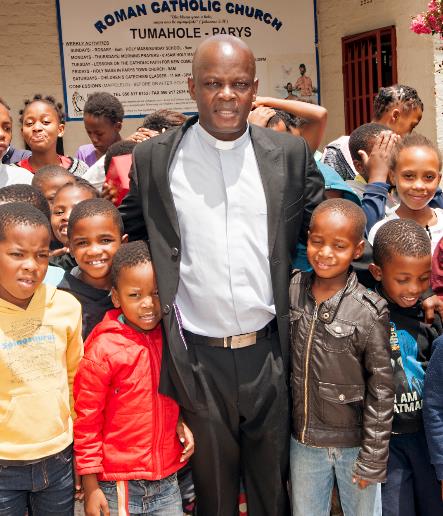 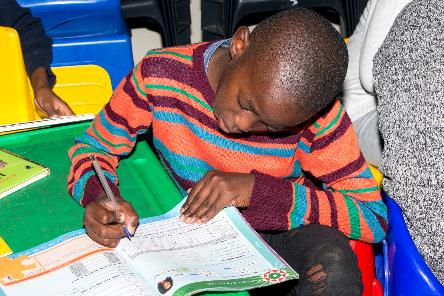 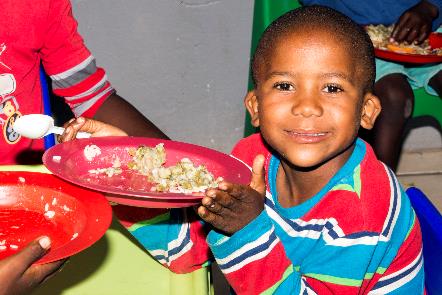 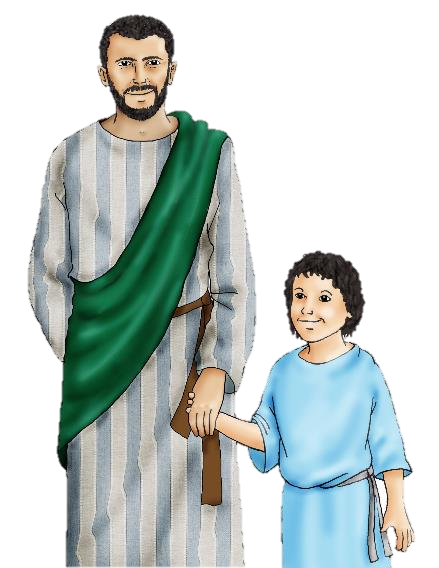 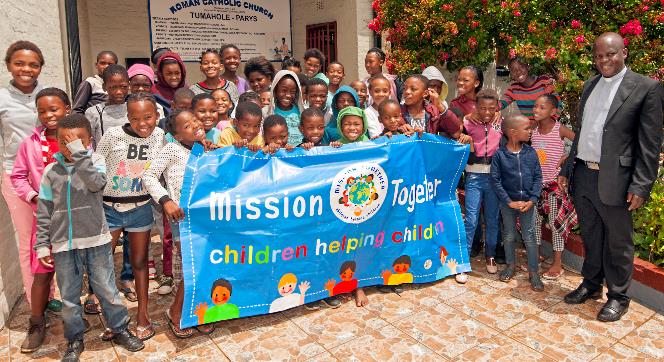 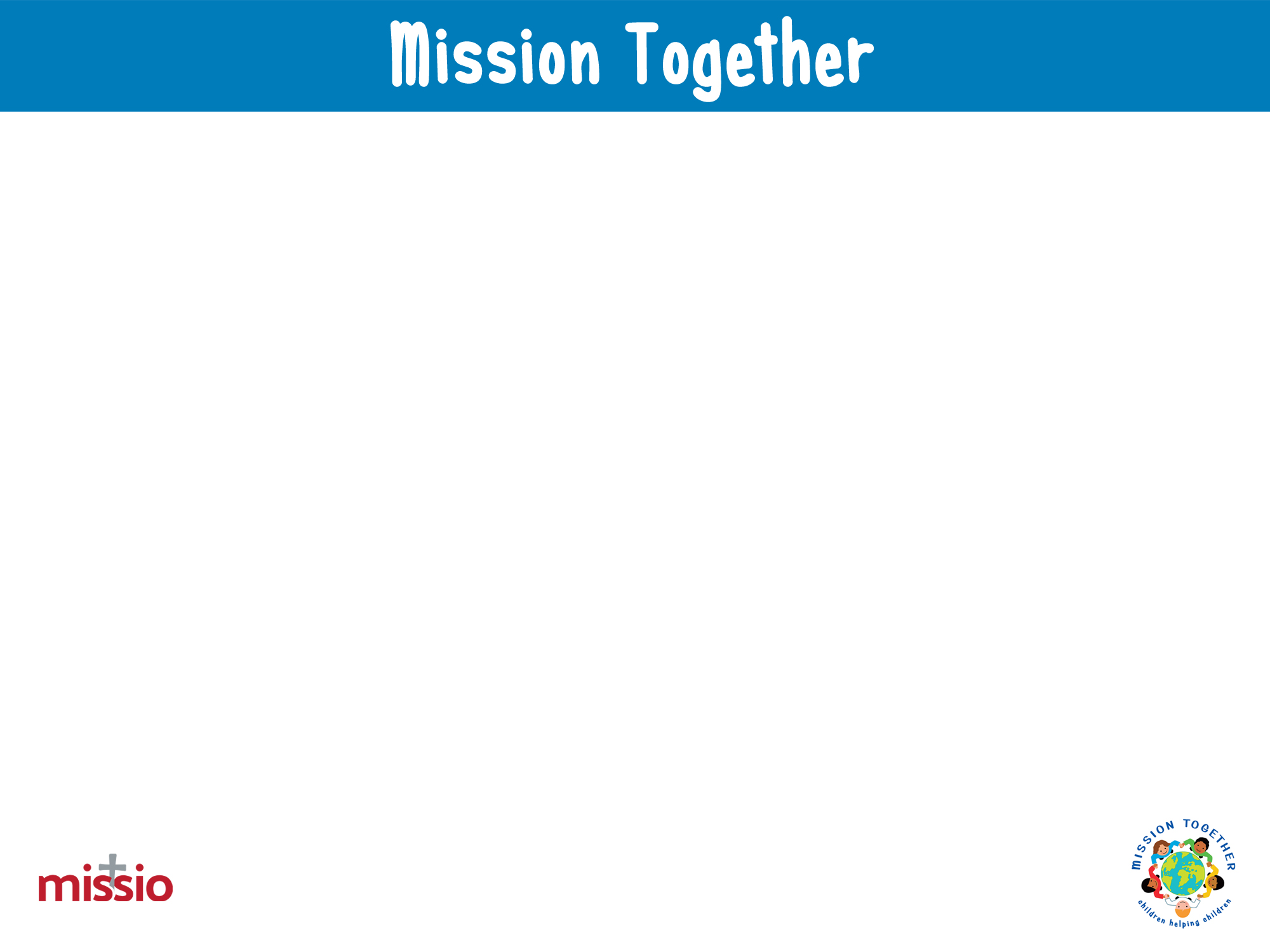 Mission Together Prayer: 

May all children 
In the world 
Share love 
Share friendship and live 
In the peace  
Of God’s love. 
Now and forever. 
Amen
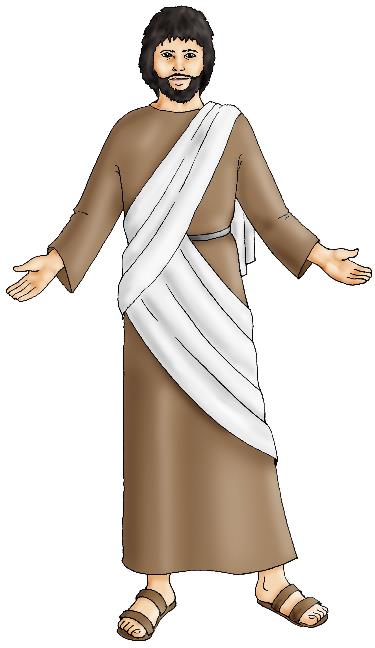 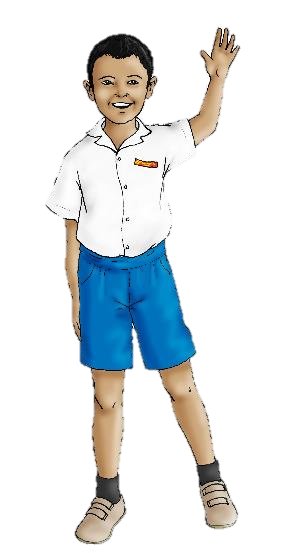 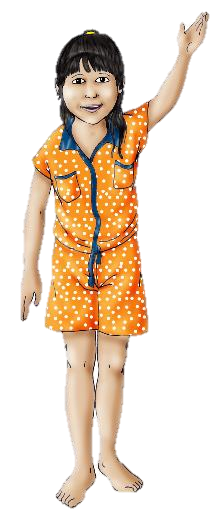 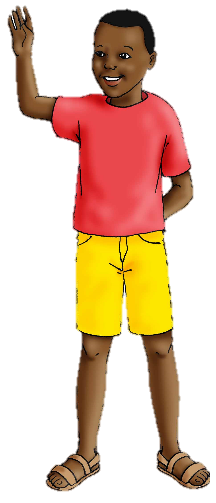 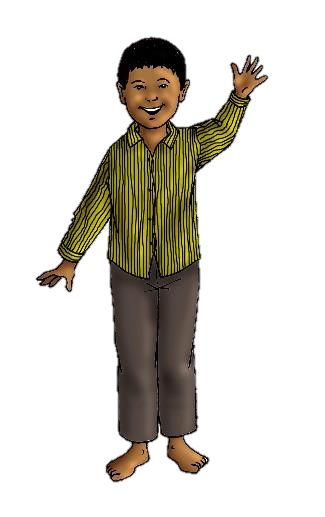 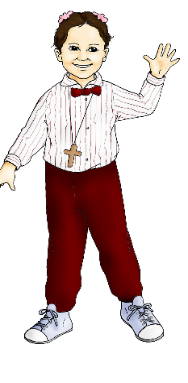 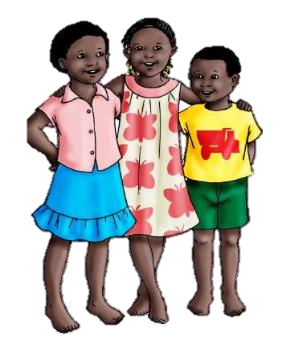 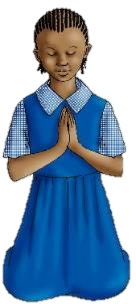 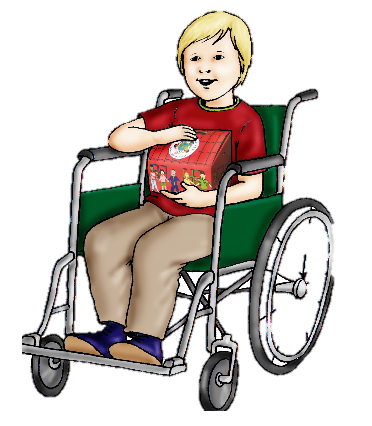 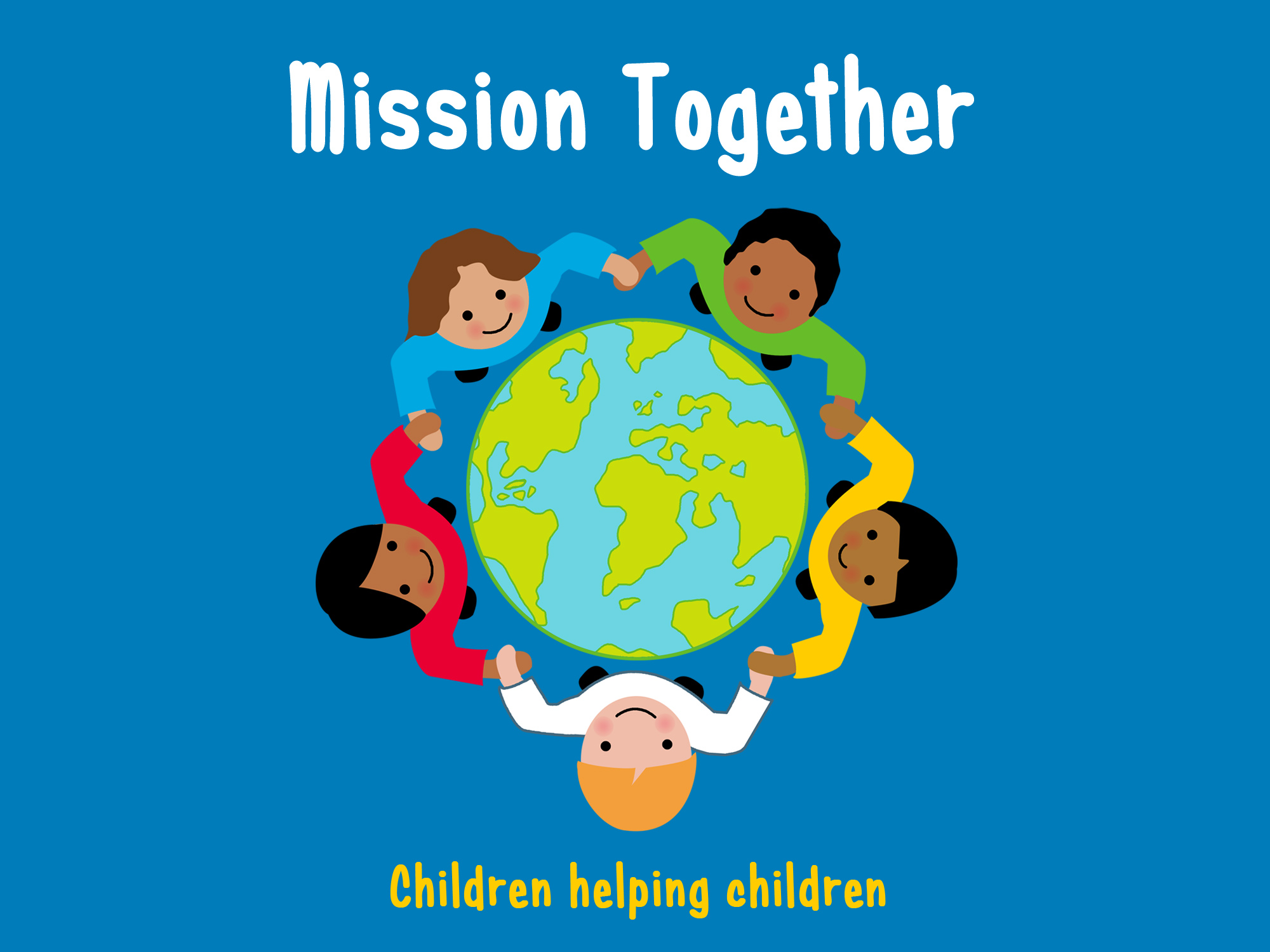